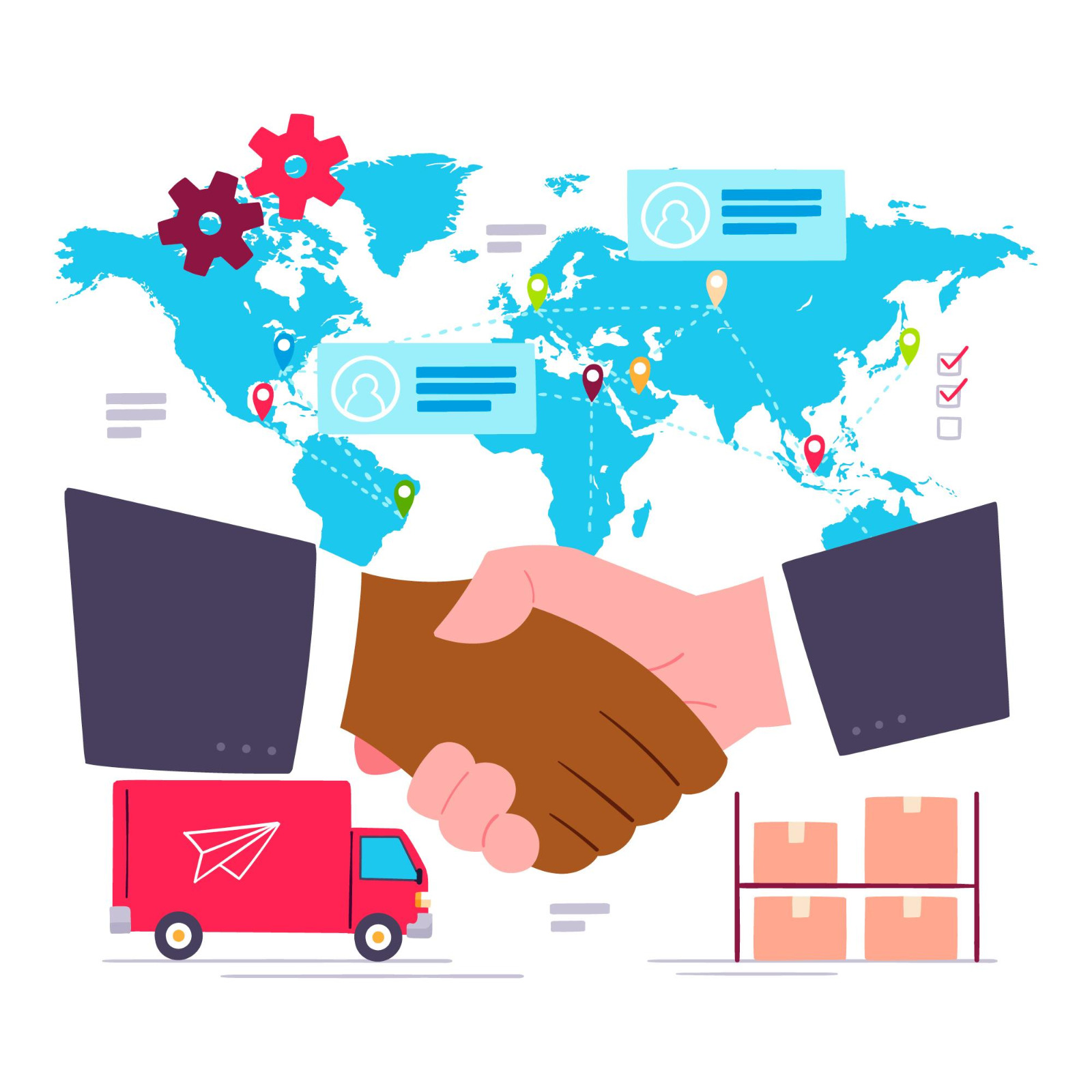 सार्वजनिक-निजी साझेदारी
By: Dr Iti Banerjee
Assistant Professor
Education Department
Durga Mahavidyalaya 
Raipur
सार्वजनिक-निजी साझेदारी
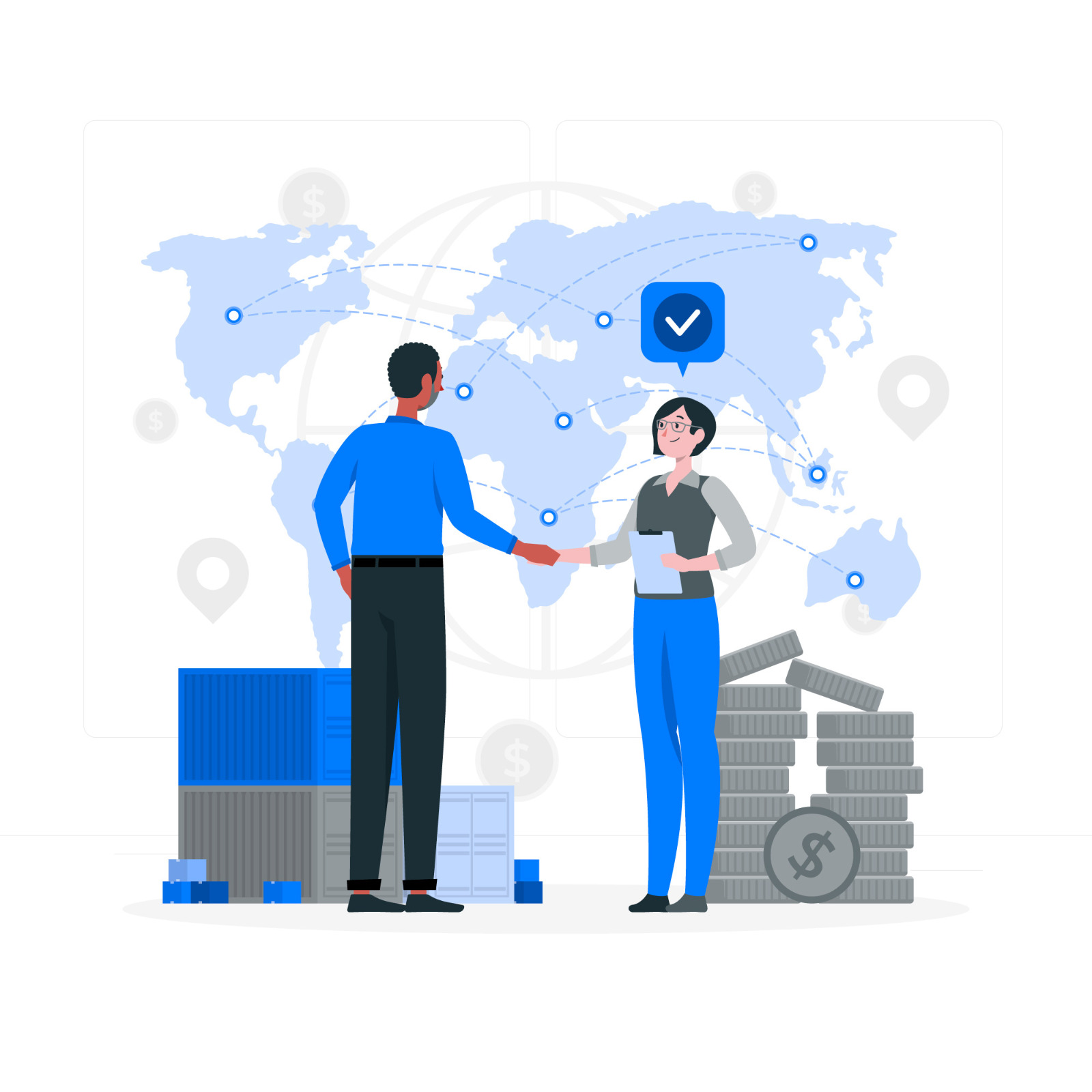 सार्वजनिक-निजी साझेदारी क्या है?
सार्वजनिक-निजी साझेदारी वह प्रक्रिया है जिसमें सरकारी संस्थान और निजी कंपनियों द्वारा साझा उत्पादन या सेवाओं की प्रदान की जाती है।
यह साझेदारी समाज में सार्वजनिक सेवाओं के प्रदान में मदद करती है और विकास की गति को बढ़ाती है।
सार्वजनिक-निजी साझेदारी की महत्ता:
यह साझेदारी सरकार और निजी क्षेत्र के बीच सामंजस्य, सहयोग और विशेषज्ञता का माध्यम है।
इससे विकास कार्यों की तेजी से प्रगति होती है और सामाजिक सेवाओं की गुणवत्ता में सुधार होता है।
सार्वजनिक-निजी साझेदारी के प्रकार:
आर्थिक साझेदारी: पूंजी, निवेश और वित्तीय संसाधनों को साझा करना।
व्यवसायिक साझेदारी: उत्पादकता और विपणन के क्षेत्र में साझा सहयोग।
सार्वजनिक-निजी साझेदारी: सरकार और निजी कंपनियों के बीच साझा प्रोजेक्ट्स के लिए साझा उत्पादन या सेवा प्रदान।
सार्वजनिक-निजी साझेदारी के लाभ:
अधिक निजी निवेशों को प्रोत्साहन देने के माध्यम से आर्थिक विकास में मदद करना।
अधिक संवेदनशीलता, गुणवत्ता और अधिकतम सेवा प्रदान करने के लिए सार्वजनिक सेवाओं को प्रोत्साहित करना।
सार्वजनिक-निजी साझेदारी के उपाय:
सरकारी नीतियों और नियमों के संदर्भ में समाधानात्मक विचार करना।
सहयोगी संस्थाओं के बीच एक साथ काम करने के लिए सहयोग और समझौते का निर्माण करना।
शिक्षा में पीपीपी के प्रति दृष्टिकोण
आशीष धवन 2009 के अनुसार - "सरकारी विद्यालयों की गुणवत्ता में होती कमी को देखते हुए अब सरकारी विद्यालयों में निजी निवेश की आवश्यकता महसूस होने लगी है। पूर्णत: निजी निवेश के स्थान पर सार्वजनिक निजी भागीदारी के माध्यम से शिक्षा के स्तर में सुधार किया जा सकता है।" 
पंकज एस जैन एवं रविंद्र एच ढोलकिया 2009 के अनुसार- "शिक्षा के अधिकार कोई भी प्राप्त करना हो तो देश में निम्न लागत निजी विद्यालयों की स्थापना को प्रोत्साहित किया जाना चाहिए। इसलिए शिक्षा के अधिकार के विधेयक में निजी एवं सार्वजनिक भागीदारी हेतु विशिष्ट प्रावधान किए जाने चाहिए।"
सार्वजनिक निजी साझेदारी के मॉडल
योजना आयोग का दस्तावेज सार्वजनिक निजी साझेदारी के चार संभव मॉडल प्रस्तुत करता है –
सरकारी मदद एवं निजी क्षेत्र द्वारा प्रबंधन
सरकारी निजी मदद एवं निजी क्षेत्र द्वारा प्रबंधन
सरकारी निधि मदद एवं संयुक्त प्रबंध
निजी मदद एवं प्रबंधन
शिक्षा में पीपीपी की आवश्यकता
सरकारी विद्यालयों की खस्ता हालत का होना।
सरकारी विद्यालय में विद्यार्थियों की घटती नामांकन दर का होना।
विद्यालय में शिक्षकों की अनुपस्थिति का होना।
शिक्षा की गुणवत्ता में गिरावट उत्पन्न होना।
बच्चों की उपलब्धि स्तर में गिरावट आना।
समुचित तंत्र में जवाब देयता का अभाव होना।
पालकों में सरकारी तंत्र के प्रति अविश्वास की भावना का उत्पन्न होना।
शिक्षकों द्वारा कक्षाएं न लिया जाना, इत्यादि।
शिक्षा में पीपीपी के लाभ
जवाब देयता की सुनिश्चितता 
नामांकन दर में वृद्धि
राजनैतिक हस्तक्षेप में कमी
संचालन हेतु स्वतंत्रता
लालफीताशाही का अंत
विद्यालय भवनों का पूर्ण उपयोग
शालात्याग में कमी
गुणवत्ता में सुधार
निम्न एवं मध्यम आय वर्गों के लोगों के लिए अधिक विकल्प उपलब्ध करना
अप्रत्यक्ष सरकारी नियंत्रण 
सरकारी भर में कमी
संसाधनों का सृजन एवं मितव्ययी प्रयोग
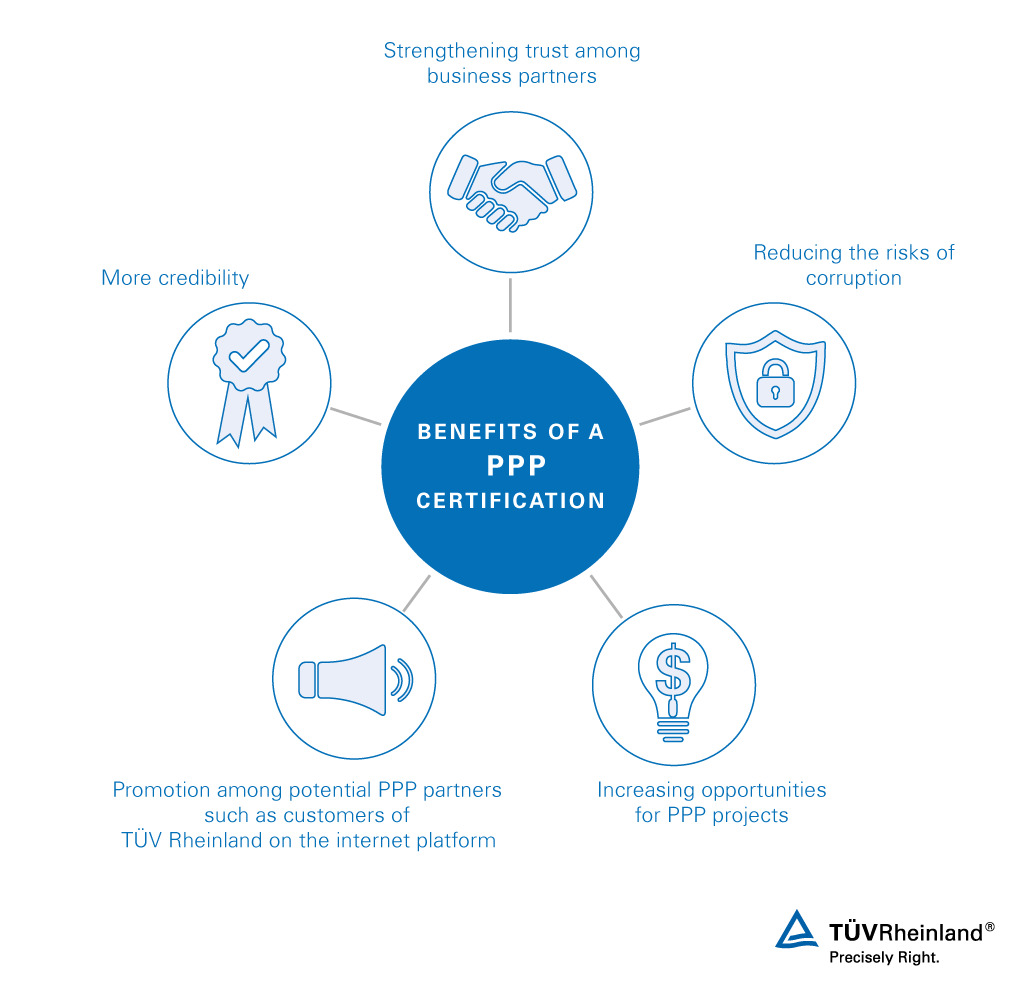 निष्कर्ष
सार्वजनिक-निजी साझेदारी एक प्रक्रिया है जिसमें सरकारी संस्थान और निजी संस्थान का साझा योगदान होता है। इसके माध्यम से विभिन्न परियोजनाओं और सेवाओं का प्रबंधन और विकास किया जाता है। सार्वजनिक- निजी साझेदारी एक प्रभावी विकास की प्रक्रिया है, जो समाज में विकास और समृद्धि को बढ़ावा देती है। इसके माध्यम से समाज के विभिन्न क्षेत्रों में सुधार होता और समृद्धि की दिशा में निरंतर आगे बढ़ता है।
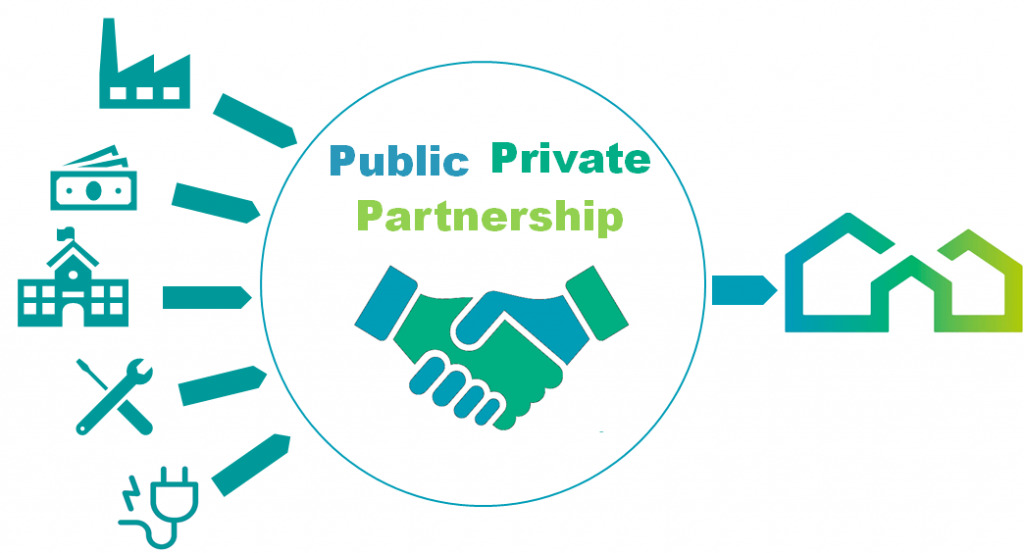